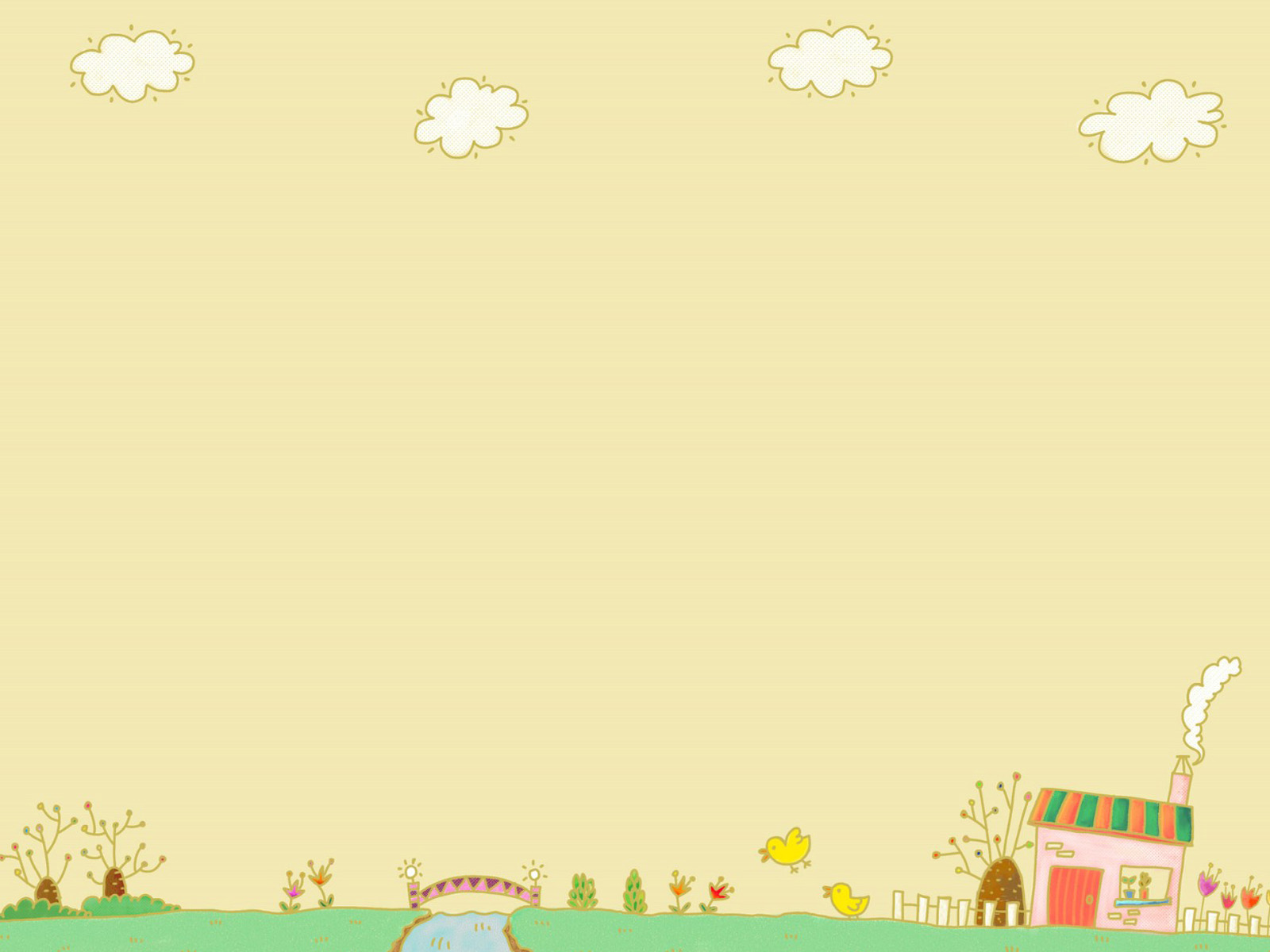 Luyện từ và câu
NỐI CÁC VẾ CÂU GHÉP BẰNG QUAN HỆ TỪ 
(Trang 44)
I- Nhận xét: (Các em tự đọc trong SGK)
1. Tìm câu ghép trong hai đoạn văn và từ ngữ nối các vế câu.
Câu ghép trong hai đoạn văn:
   Tuy bốn mùa là vậy,  nhưng  mỗi mùa Hạ Long lại có những nét riêng biệt, hấp dẫn lòng người.
Tuy
nhưng
(QH tương phản)
2. Ví dụ về câu ghép có quan hệ tương phản:
*Tuy chúng em chưa ngoan nhưng cô giáo vẫn rất yêu quý chúng em.
*Dù trời rất rét, em vẫn đi học đúng giờ.
*Mặc dù đêm đã khuya nhưng mẹ vẫn cặm cụi bên bàn làm việc.
II- Ghi nhớ: 
    Để thể hiện mối quan hệ tương phản giữa hai vế câu ghép, ta có thể nối chúng bằng:
    - Một quan hệ từ: tuy, dù, mặc dù, nhưng, …
    - Hoặc một cặp quan hệ từ: tuy … nhưng…; mặc dù … nhưng…; dù … nhưng…
Bài 1: Phân tích cấu tạo của các câu ghép.
   a) Mặc dù giặc Tây hung tàn  nhưng chúng không thể ngăn cản các cháu học tập, vui tươi, đoàn kết, tiến bộ  
                                                           HỒ CHÍ MINH
   b) Tuy rét vẫn kéo dài,  mùa xuân đã đến bên bờ sông Lương.

                                                       NGUYỄN ĐÌNH THI
Mặc dù                                 nhưng
C             V                         C
V
Tuy
C            V                  C                      V
Bài 2: Thêm một vế câu vào chỗ trống để tạo thành câu
ghép chỉ quan hệ tương phản
    a) Tuy hạn hán kéo dài .......................................................
    

  b) ............................... nhưng các cô vẫn miệt mài trên đồng ruộng.
nhưng cây cối trong vườn nhà em vẫn xanh tươi.
Mặc dù trời đã tối
Bài 3: Tìm chủ ngữ, vị ngữ của mỗi vế câu ghép trong mẩu chuyện vui.
nhưng
Mặc dù tên cướp rất hung hăng, gian xảo nhưng cuối cùng hắn vẫn phải đưa tay vào còng số 8.
Mặc dù
I- Nhận xét:
II- Ghi nhớ:
Để thể hiện mối quan hệ tương phản giữa hai vế câu ghép, ta có thể nối chúng bằng:
   - Một quan hệ từ: tuy, dù, mặc dù, nhưng, …
   - Hoặc một cặp quan hệ từ: tuy … nhưng…; mặc dù … nhưng…; dù … nhưng…